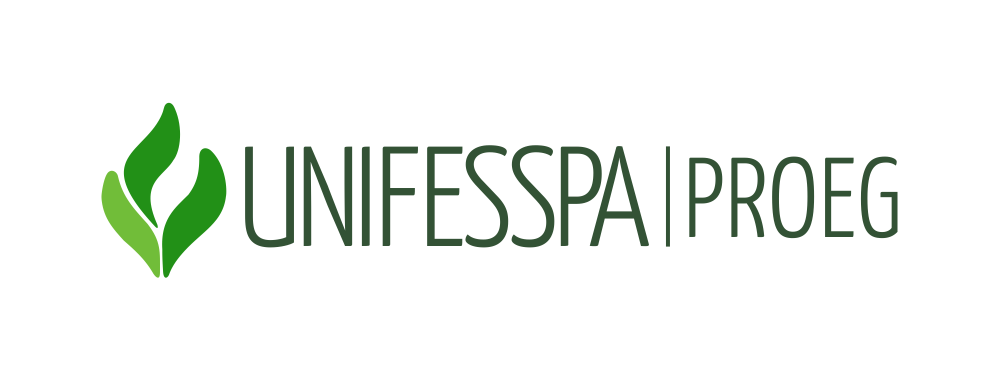 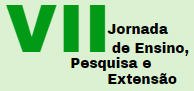 VIII SEMINÁRIO DE PROJETOS DE ENSINO - VIII SPE 2024
ADICIONE O TÍTULO AQUI
Apresentador(a): 
Coordenador(a) do Projeto de Ensino:
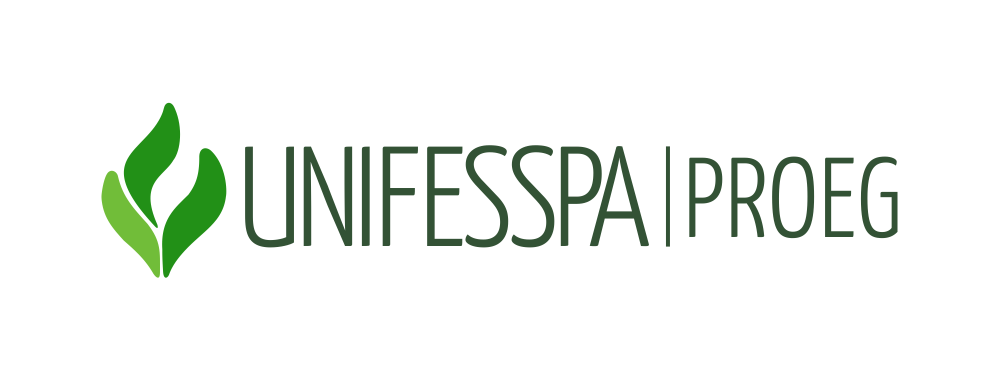 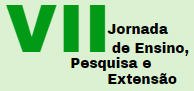 VIII SEMINÁRIO DE PROJETOS DE ENSINO - VIII SPE 2024
ADICIONE O TÍTULO AQUI
ADICIONE O TEXTO AQUI